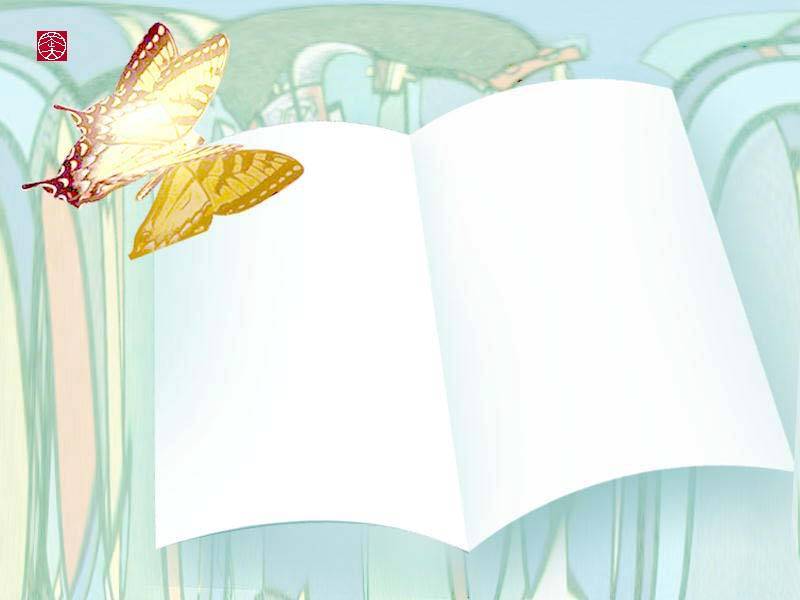 新教师培训系列讲座
新教师教案问题及建议
眉山职业技术学院师范教育系     郭静
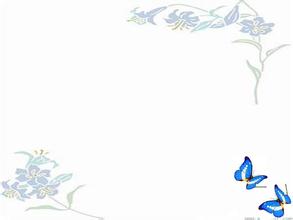 新教师/转岗教师备课样表
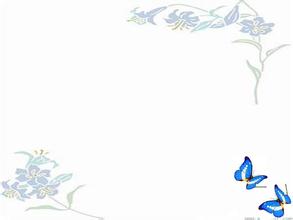 一、新教师教案问题梳理
教案书写格式不够规范
教学课题内容多或表述不清
教学目标表述不够准确
教学重难点把握不准
教学方法和教学手段单一
教学过程（教学环节）较为凌乱
理论学习与行业企业实践经验联系较少
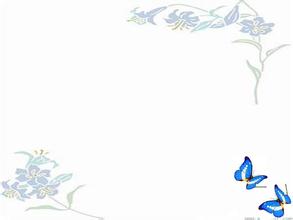 1. 书写格式
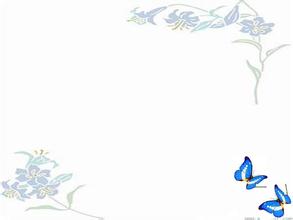 规范的教材书写顺序
作者/编者：《教材名称》，出版社，出版时间或版本
2. 教学课题
教学课题不等于教学的具体内容，
    也不等同于教学目标。
教学课题不等于教学的具体内容，
    也不等同于教学目标。
教学课题内容模糊或抽象
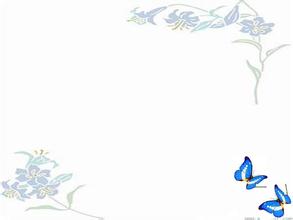 规范的教学课题示例
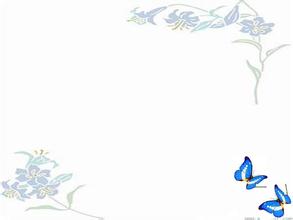 教学课题是教学的主题内容，是教学内容的高度概括
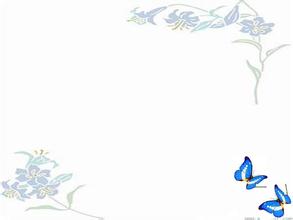 3. 教学目标
通过教学活动后学习者应该掌握的知识、所达到的能力、具有的情感态度及价值观。
知识目标
能力目标
情感目标
教学目标过多，只有知识目标，无能力目标和情感目标
知识目标与能力目标、情感目标表述混淆
教学目标的表述过于复杂
教学目标表述维度不一致
知识目标：让学生掌握地球的公转、自转、四季和五带的概念，并理解其形成原因。
能力目标：会根据自转方向判断“谁先见着太阳”，会根据公转位置分析一年四季更替的原因。
情感目标：培养学生对自然科学学习的浓厚兴趣，学会自然科学自转公转的教学设计。
规范的教学目标示例
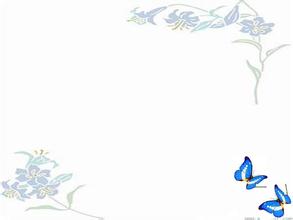 教学目标的表述应明确、具体、可操作性
知识目标：结果性目标（知道、熟悉、认识、明白）
能力目标：表现性目标（说出、指出、找出、解释、复述、默写、背诵、能、会、辨别、区分、比较、使用、模仿、发现）
情感目标：内隐性目标（感受、喜爱、愿意、乐于、养成）
练习：以下教学目标存在哪些问题？
练习：以下教学目标存在哪些问题？
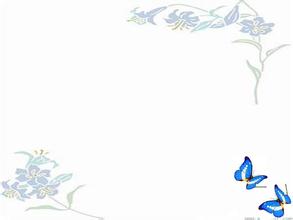 4. 教学重点和教学难点
教学重点是一节课或一个课题必须解决的最基本、最重要的关键性问题 。
教学难点是学生学习中易产生的困难和存在的障碍。
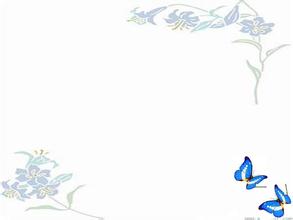 教案无教学重点和教学难点
教学重点和难点的表述不准确
重点和难点太多
重难点表述和教学目标表述混淆
规范教学重点和难点的表述
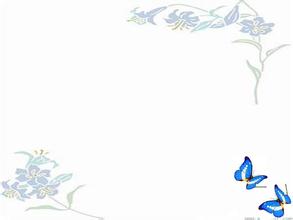 5. 教学方法
教学方法与教学手段形式单一。
《应用文写作》：
《数学》：
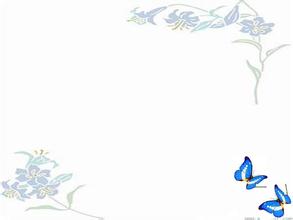 6. 教学过程
教学目标与教学过程联系不多。
教学过程与教材内容、教学内容混淆。
导入手段多为直接导入。
课堂教学师生互动较少，学生实践操作环节欠缺。
无结课环节或结课环节单一。
导课环节课例分析
导入课题：（提问导入）
老师：大家都知道市面上有很多种类的方便面，大家看看PPT里面的两张图片，看看它们有什么区别？
老师：如果在没有包装的情况下，我们通过哪种理化检测手段来区别哪种是油炸的方便面哪种是非油炸的方便面？
老师：对，可以通过测定脂肪含量来判断哪种是油炸的方便面哪种是非油炸的方便面。我们今天就要学习粗脂肪含量的测定。
导课环节课例分析
导入课题：（事例导入）
播放《小兔子乖乖》视频，引出本节课的内容。同学们，我们在第二单元学习了角色游戏，刚才大家看了《小兔子乖乖》视频，请猜一猜我们今天要学习什么？

播放《百多邦广告》、《苹果电脑广告》，通过教师提问，引出课题。
课堂教学活动课例分析
（二）表演游戏的特点
1．表演游戏是幼儿的一种艺术表演活动
* 表演游戏与角色游戏的异同：
（1）情境模拟：娃娃家“爸爸、妈妈”带着“娃娃”逛超市的情景。
（2）结合《小兔子乖乖》视频，学生分组讨论：表演游戏与角色游戏的异同。
（3）小组代表发言，分享讨论结果。
（4）教师归纳总结：表演游戏是幼儿的一种艺术表演活动
课堂教学活动课例分析
（二）廉洁，如何从现在做起？（25分钟）
【讨论】你认为是什么原因引起不廉洁行为的发生？
【学生小组讨论】 针对刚才同学们发现的校园中的腐败亚文化现象，谈谈自己认为可行的措施或建议，并请小组代表发言。（10分钟）
【视频】李启铭事件（3分钟）
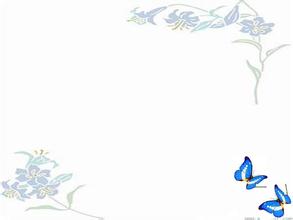 7. 岗位实践经验
理论学习与行业企业实践经验联系较少
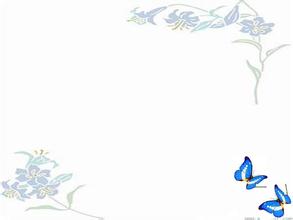 二、给新老师的一些建议
从教学目标和教学任务进行备课 
创造性使用教材 
合理安排教学内容 
准确把握教学重点和难点 
考虑学生的可接受性 
教学方法的适宜性 
教学活动的教育性
尽可能写详案
教案示例解析
教学过程
一、导入课题
         在第一节课我们学习了听说游戏的概念、类型及目标，我们仅仅从理论上了解了听说游戏，但是如何去组织和设计听说游戏活动呢？如何把我们学到的理论运用到实践当中来呢？这就是我们这节课要解决的问题。
教学过程
二、新授内容
（一）视频演示，学生思考总结：以小组为单位，集体讨论。
（二）教师对学生回答进行提炼和总结，引出听说游戏活动的基本结构：
1.创设游戏情景，引发幼儿兴趣
2.交代游戏规则，明确游戏玩法
3.教师指导幼儿游戏
4.幼儿自主游戏
（三）情景模拟实践操作：听指令游戏：《我是镜面人》、口语表达游戏：《击鼓传卡片》
1.情景模拟幼儿园活动现场
角色置换：老师——幼儿园教师、学生——幼儿
2.按照听说游戏基本结构展开活动
3.实践印证理论：听说游戏的基本结构
教学过程
三、总结
         在《3-6岁儿童学习与发展指南》语言领域的 “倾听与表达” 子领域里提出了三个目标，即认真听并能听懂常用语言，愿意讲话并能清楚地表达，具有文明的语言习惯。这三个目标都能在听说游戏活动中得到体现。所以，学会设计和组织听说游戏活动是幼儿教师非常重要的技能，在今天的这堂课上我们学习了听说游戏活动的设计与组织，请同学们下来以小组为单位，设计一堂听说游戏活动。
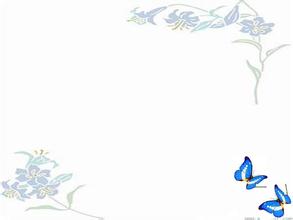 结语
备课是上课的基础，也是保证教学质量的基础。
    用一生来备课是每个教师应有的态度，也是一种教育的境界。